LaSalle Rowing Club
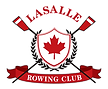 Strategic Plan Supplement
October 6, 2023
About the Strategic Plan Supplement
This document is a supplement to the Strategic Plan. It aids with implementation.
This tool includes:
strategic plan contents
action planning tables for each objective, with timelines, responsible persons (recommended), resources, and success indicators
summary of results from strategic planning process
a list of recommended roles to implement the strategic plan
key resources (e.g., draft volunteer/ committee recruitment flyer, draft Terms of Reference, procedure development tool, communications planning tools, member feedback tools [survey], volunteer engagement resources, etc.)
Including resources does not imply my support for related products
communications supports for sharing the strategic plan with members and community are included separately
Key Statements
3
LaSalle Rowing Club Fosters a Love of Rowing in our Members and our Community by…
4
We build a strong foundation for growth through clear, transparent, and effective internal processes which include:
5
We expand our reach by engaging the community in our love of rowing, through:
6
We grow our infrastructure to enhance opportunities for rowing in Windsor-Essex County by:
7
We build a strong foundation for growth through clear, transparent, and effective internal processes
8
Ensuring that all members embrace our vision, mission, and values
9
Communicating the right information with our members at the right time
10
Documenting all procedures and creating a system for revising them
11
We increase our reach by engaging the community in our love of rowing
12
Spreading the word about LRC throughout the community
13
Finding unique and mutually beneficial opportunities to share with the community
14
Building partnerships to increase our footprint across the community
15
We grow our infrastructure to enhance opportunities for rowing in Windsor-Essex County
16
Increasing the number and quality of boats
17
Developing a boat life-cycle process
18
Increasing the physical footprint of the club
19
Results from Strategic Planning Process
In August 2023, we engaged members, Board, and partners:
We heard from 28 current and former members, via survey and interviews (in person and phone).
We heard from 8 Board members and coaches via online survey.
We spoke with 10 community partners representing Row Canada, Row Ontario, partner organizations and clubs (one additional interview is pending).
We are in the interview process with staff and elected officials with the Town of LaSalle.
20
Community Feedback
Community Feedback
Key roles
23
Key resources
24
Communications Planning Tools
Develop 1-2 SMART goals per season (specific, measurable, achievable, relevant, time-based).
For each goal, decide on the following:
message
audience
medium/ delivery method(s)
timing
target/ goal
Resources to help you develop your plan:
What is a communications plan and why is it important?
The 5 steps you need for non-profit communications.
25
Member Feedback Survey Questions
Purpose: to understand member engagement and identify areas for improvement.
When: Once per year
How: Google forms or other survey tool
Questions:
How do you feel about rowing now, versus the beginning of the season? (I like rowing more now/ about the same/ I liked rowing more at the beginning of the season)
What can LaSalle Rowing Club do to improve your experience? (open-ended)
Would you recommend LaSalle Rowing Club to a friend or colleague? (score of 0-10, see Net Promoter Score to analyze)
Do you currently volunteer with the Club? (Yes/ no; if no, would you like to?)
26
Volunteer Engagement
As a volunteer-run organization, the Strategic Plan relies on an engaged membership.
All members should understand the available volunteer opportunities, beginning with the welcome package.
Members should be invited to bring their skills and passions to the club.
Volunteers may progress through the rings to the left in terms of their level of engagement. (Although they may start and stop at any point.)
Follow volunteer engagement practices
27
Growth Opportunities (for future)
Youth summer camp
Education institutions/ schools
Provincial youth engagement initiative
Coastal rowing
Expansion within region (additional sites)
Town of LaSalle footprint
28
Does this capture how we do things? (If new, how do we do things?)
Who does this procedure apply to? Who needs to know?
If I was new to rowing, would I understand how to apply this policy?
Related procedures
Details to include:
Purpose
Responsible
Summary
Step-by-step
Review timeline
Procedure Name
Are there any times where this procedure wouldn’t apply?
How should we communicate this procedure?
Does this give us enough information to make a clear decision?
29
Terms of Reference
Committee Name: Internal Communications
Type: Advisory committee
Purpose: To plan and manage communications with members and prospective members.
Responsibilities: Newsletter, welcome package, internal communications plan
Authority: Board approves annual communications plan, committee has authority to execute.
Composition: Minimum of 3 members, no maximum. Volunteers accepted. (follow existing rules for quorum, Board member requirements, chairs, etc.)
Meetings: Committee to determine meeting frequency, date, location, communication.
Reporting: Committee presents annual communications plan to Board and submits summary report annually.
Resources and budget: Developed during planning with Board.
Review: Follow existing rules for review frequency and responsibilities.
30
Terms of Reference
Committee Name: External Communications
Type: Advisory committee
Purpose: To plan and manage communications with the community.
Responsibilities: Social media management, website, community events, external communications plan.
Authority: Board approves annual communications plan, committee has authority to execute.
Composition: Minimum of 3 members, no maximum. Volunteers accepted. (follow existing rules for quorum, Board member requirements, chairs, etc.)
Meetings: Committee to determine meeting frequency, date, location, communication.
Reporting: Committee presents annual communications plan to Board and submits summary report annually.
Resources and budget: Developed during planning with Board.
Review: Follow existing rules for review frequency and responsibilities.
31
Terms of Reference
Committee Name: Member engagement
Type: Advisory committee
Purpose: To support new members and identify opportunities for improvement.
Responsibilities: Town hall planning and execution, member support, annual member survey, includes new member lead
Authority: Execute town halls with Board approval, recommends member engagement opportunities to Board.
Composition: Minimum of 3 members, no maximum. Volunteers accepted. (follow existing rules for quorum, Board member requirements, chairs, etc.)
Meetings: Committee to determine meeting frequency, date, location, communication.
Reporting: Committee reports to Board and maintains transparent relationship with Board.
Resources and budget: Developed during planning with Board.
Review: Follow existing rules for review frequency and responsibilities.
32